Atividade Teoria QG
Teoria QG
Selecione um cavado em 500hPa no dia de sua análise
Qual a contribuição dos termos B e C da Equação da Tendência do Geopotencial?




Qual a sua previsão para o campo do geopotencial para as próximas horas?
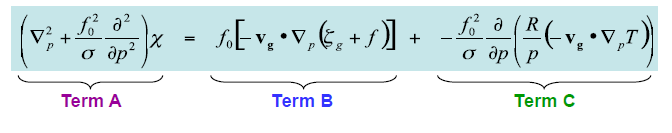 Teoria QG
Qual a contribuição dos termos B e C da Equação Omega?




Qual a sua previsão para o movimento vertical (nebulosidade/precipitação) para as próximas horas?
Compare sua previsão com a análise do próximo horário
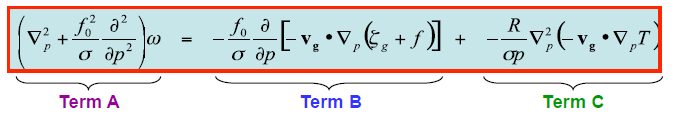